The Incidence of Head and Neck Injuries in Extreme Sports
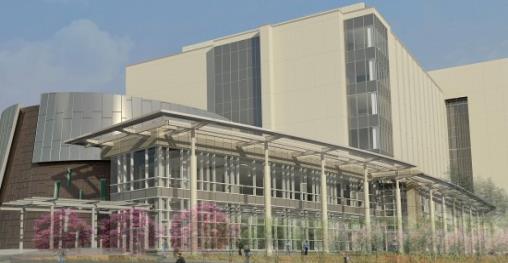 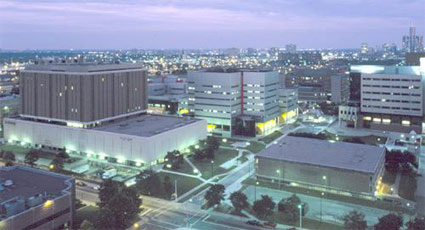 Vinay Sharma, BA* , Juan Rango, BS† , Alex Connaughton, BS† , Vani Sabesan, MD*
*Western Michigan University School of Medicine
†Michigan State University College of Human Medicine
Disclosures
No outside sources of funding were used for this study
No conflicts of interest to report
[Speaker Notes: No outside sources of funding were used for this study.]
What is a Concussion
a complex pathophysiological process that affects the brain, typically induced by trauma 
Caused either by a direct blow to the head or an indirect blow to the body  neurological impairments that may resolve spontaneously

Symptoms usually reflect a functional disturbance to the brain, and may include symptoms:
physical (e.g., headaches, nausea) 
cognitive (e.g., difficulty with concentration or memory)
 emotional (e.g., irritability, sadness)
maintenance' (e.g., sleep disturbances, changes in appetite or energy levels) 

A concussion is considered a brain injury.
Concussions
Each year, U.S. emergency departments (EDs) treat an estimated 173,285 sports- and recreation-related  traumatic brain injuries, including concussions
 Children from birth to 19 years of age 
Children and teens are more likely to get a concussion and take longer to recover than adults.
Nonfatal Traumatic Brain Injuries Related to Sports and Recreation Activities Among Persons 
Aged ≤19 Years --- United States, 2001—2009 
Morbidity and Mortality Weekly Report (MMWR) October 7, 2011 / 60(39);1337-1342
Estimated TBI vs. non-fatal injuries
http://www.cdc.gov/mmwr/preview/mmwrhtml/mm6039a1.htm?s_cid=mm6039a1_w#tab1
[Speaker Notes: Estimated annual number of emergency department visits for all nonfatal injuries and nonfatal traumatic brain injuries (TBIs) related to sports and recreation activities among persons aged ≤19 years, by type of activity --- NEISS all Injury Program, United States, 2001--2009]
Extreme Sports
What are extreme sports? 
non-traditional, adventure sports
high-risk activities with the potential for serious injury and danger, including the risk of a fatal injury.

evolved to denote activities such as bungee jumping, snowboarding, extreme skiing, canyoning, surfing, skateboarding, sky-diving, paragliding, rock climbing and mountain bicycling
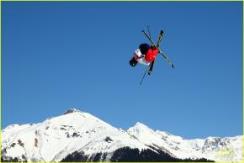 [Speaker Notes: “Extreme sports’ has become a popular phrase to describe a variety of non-traditional and adventure sports. The term does suggest that these are high-risk activities with the potential for serious injury and danger, including the risk of a fatal injury.

Several epidemiological studies have shown that since the organization of extreme sports in the 1960s, participation has grown exponentially6, 7.  They have been accepted as a separate and organized entity as evidenced by the advent and popularity of the X-games, the introduction of slope-style snowboarding events into the Winter Olympics in 2014, and an increasing number of nationally televised events over the last decade.]
Extreme Sports
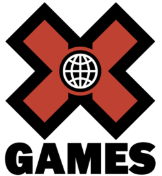 Since the mid 1960s, international participation has grown exponentially, especially among teenagers
Accepted as a separate and organized entity as evidenced by
the advent and rising popularity of the X-games
Winter Olympics in 2014
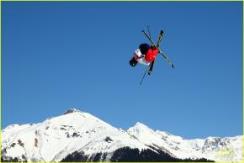 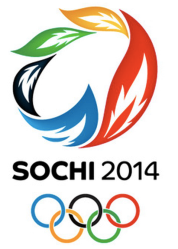 [Speaker Notes: “Extreme sports’ has become a popular phrase to describe a variety of non-traditional and adventure sports. The term does suggest that these are high-risk activities with the potential for serious injury and danger, including the risk of a fatal injury.

Several epidemiological studies have shown that since the organization of extreme sports in the 1960s, participation has grown exponentially6, 7.  They have been accepted as a separate and organized entity as evidenced by the advent and popularity of the X-games, the introduction of slope-style snowboarding events into the Winter Olympics in 2014, and an increasing number of nationally televised events over the last decade.]
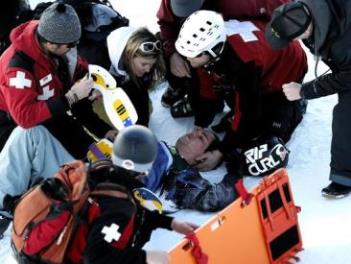 Extreme Sports
Despite heightened participation 
little evidence exists describing
injury rates due to: 
non-traditional
independent participation 
lack of official regulation
Increased risk of injury and death necessitates the need to better understand injury rates and trends
Specifically, head and neck injuries (HNI) are a growing concern because of increased awareness of short and long term consequences reported in the literature
[Speaker Notes: Despite heightened participation, little evidence exists describing the injury rates of extreme sports due to their non-traditional, independent participation and lack of official regulation6. Furthermore, unlike traditional sports, there is an increased risk of injury and death with extreme sports, necessitating the need to better understand injury rates and trends2, 6, 8, 9
Injury characteristics of extreme sports vary extensively due to their high-energy, high-risk nature10, 11. Specifically, head and neck injuries (HNI) are a growing concern because of increased awareness of short and long term consequences reported in the literature 3, 4, 12-14.  HNI include concussions, fractures, and traumatic brain injuries (TBIs), which can result in outcomes such as chronic depression, headaches, paralysis, and death13.  Several articles have described injuries associated with extreme sports, however, they have primarily focused on mainstream activities such as snowboarding, snow skiing and skateboarding.]
Media and Concussions
First White House Healthy Kids & Safe Sports Concussion Summit – May 29, 2014 - President Obama said:
We need 'better data' on sports concussions 
“We've got to have better research, better data, better safety equipment, better protocols."
http://www.usatoday.com/story/news/2014/05/29/obama-concussions-football-soccer-healthy-kids--safe-sports-concussion-summit/9716717/
PURPOSE
Describe the epidemiology of head and neck injuries in participants of seven extreme sports from 2000 to 2011.
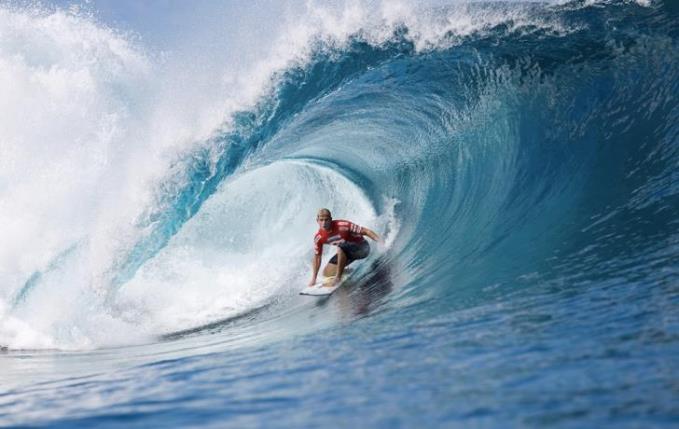 [Speaker Notes: The sports were selected based on their popularity and active status in the X games (both winter and summer) and other major televised extreme sporting events.]
METHODS
The Consumer Product Safety Commission’s (CPSC) National Electronic Injury Surveillance System (NEISS) was used 
HNIs associated with 7 extreme sports were examined using the NEISS consumer product codes
Sport Participation figures were obtained using The Outdoor Foundation annual participation report
Incidence rates and incidence rate ratios were calculated from                                                      2007 to 2012 (excluding 
   motocross which lacked available  data)
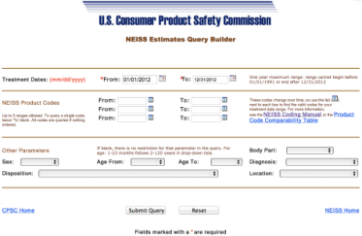 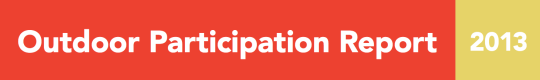 [Speaker Notes: The Consumer Product Safety Commission’s (CPSC) National Electronic Injury Surveillance System (NEISS) was used to acquire data for this study from 2000-2011. The sampling procedure and the statistical basis for calculation of national estimates based upon the NEISS data is a validated approach. After being weighted, the NEISS data provides estimates for the total number of specific sports related injuries in the United States. Variables included in the standard NEISS case report are treatment date, sex, race, diagnostic category, body part injured, patient disposition, and location of injury. As a part of the Consumer Product Safety Mission, the NEISS database serves as a reliable and reproducible source for a wide range of epidemiological subjects.  
Injuries associated with seven extreme sports were identified and examined using the NEISS consumer product codes in this study]
METHODS
HEAD INJURIES
TYPES OF SPORTS
Concussion
Contusions/Abrasions
Fractures
Lacerations
Skateboarding
Mountain Biking
Motocross
Surfing
Snowboarding
Snow skiing
Snowmobiling
NECK INJURIES
Strain/sprains
Contusions/Abrasions
Fractures
Lacerations
RESULTS
4,083,691 total injuries reported for all seven extreme sports
460,115 (11.3%) were head and neck injuries
381,760 (83%) were head injuries
78,355 (17%) were neck injuries
The risk of an extreme sport participant suffering a HNI over a one-year period was  5.16 per 10,000 person-years
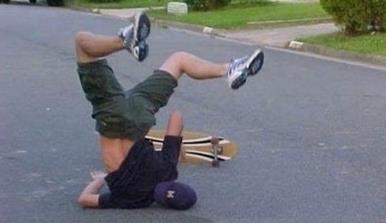 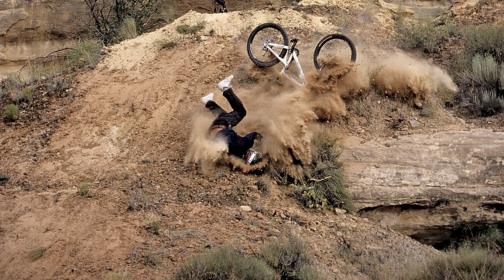 RESULTS
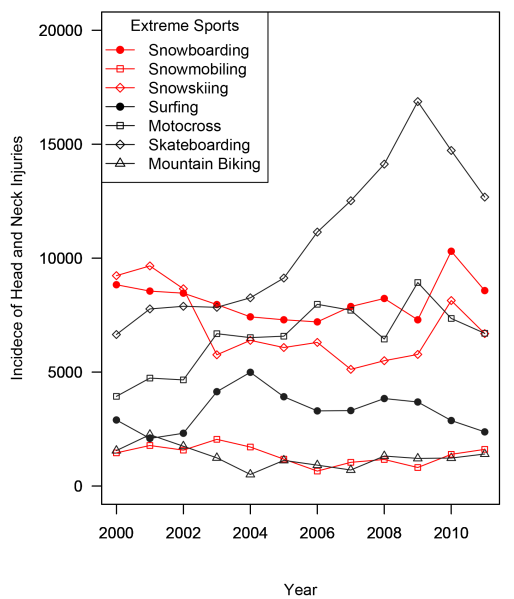 The four sports with the highest total number of reported HNI injuries were:
skateboarding (129,600)
snowboarding (97,527)
skiing (83,313)
motocross (78,236)
[Speaker Notes: There was a wide range of injury rates for HNI between individual extreme sports (Figure 2). The four sports with the highest total number of reported HNI injuries during the 12-year period were skateboarding (129,600), snowboarding (97,527), skiing (83,313), and motocross (78,236) (Table I).]
RESULTS
140,650 concussions (31% of HNI, 3.4% of all injuries)
[Speaker Notes: There were 140,650 concussions (31% of HNI, 3.4% of all injuries) reported over the twelve-year period for extreme sports.  Snowboarding had the most concussions (42,811) accounting for 30% of all reported concussions while snow skiing had the second-most occurrences (34,897) accounting for 25% of all reported concussions (Figure 3). Snowmobiling and surfing had the fewest reported concussions, 2.9% (4,054) and 2.3% % (3,242) concussions, respectively.]
RESULTS
Skull Fractures
Neck Fractures
[Speaker Notes: There was a 55x greater calculated risk of a skull fracture for skateboarding (54.7 per 1,000,000 person-years) compared to snowboarding (0.98 per 1,000,000 person-years) (Table V). Similarly, there was a 38x greater risk of suffering a neck fracture while surfing (38.09 per 1,000,000 person-years) compared to skateboarding (1.00 per 1,000,000 person-years) (Table VI). Mountain biking was the second riskiest sport with respect to neck fractures with an incidence rate of 12.8 per 1,000,000 person-years.]
Conclusions
This study establishes incidence rates of HNI in exteme sports
Over 12 yrs, 4million injuries occurred, 11.3% (460,115) were HNI
Concussions were the most common HNI among extreme sports participants 
Highest risk in snowboarding and skateboarding participation
[Speaker Notes: This study presents previously unknown data and establishes incidence rates of HNI in extreme sports. Between 2000 and 2011, over 4,000,000 injuries occurred in extreme sports, of which 11.3% were HNI. Although the risk of HNI injury while participating in extreme sports was low, there was a significant increase in the number of HNI from 2000-2011, which suggests increasing injury rates in the future. Nonetheless, our study will help educate participants and physicians about the types of HNI associated with the growing arena of extreme sports. HNI can greatly alter a person’s quality of life, and as participation in these sports increases, a well-established understanding of the incidence of HNI will assist in implementing effective medical prevention programs and proper safety equipment practices.]
Conclusions
Risk for TBI is inherent to physical activity and can occur during any activity at any age. 
Minimize risk by:
1) using protective equipment that is appropriate for the activity, fits correctly, is well maintained
2) coaching appropriate sport-specific skills with an emphasis on safe practices and proper technique; 
3) adhering to rules of play with good sportsmanship and strict officiating
[Speaker Notes: Risk for TBI is inherent to physical activity and can occur during any activity at any age. 
Minimize risk by:
1) using protective equipment (e.g., a bicycle helmet) that is appropriate for the activity or position, fits correctly, is well maintained, and is used consistently and correctly; 
2) coaching appropriate sport-specific skills with an emphasis on safe practices and proper technique; 
3) adhering to rules of play with good sportsmanship and strict officiating; and 4) attention to strength and conditioning (7). 
Secondary prevention strategies include increasing awareness of the signs and symptoms of TBI and recognizing and responding quickly and appropriately to suspected TBI.]
Conclusions
Secondary prevention strategies include increasing awareness of the signs and symptoms of TBI and recognizing and responding quickly and appropriately to suspected TBI.
Conclusions
Participants suspected of having a TBI should: 
 be removed from play
never returned to play the same day
allowed to return only after evaluation and clearance by a health-care provider who is experienced in diagnosing and managing TBI
Conclusions
Return to play is a critical decision because children and adolescents are at increased risk for: 
repeat concussion during sports and recreation activities 
long-term sequelae
delayed recovery
cumulative consequences of multiple TBIs (e.g., increased severity of future TBIs and increased risk for depression and dementia)
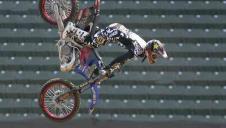 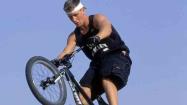 ABC News
Extreme sport competitions such as the X Games and Core Tour were born out of athletes who live and breathe doing flips on snowmobiles, landing 1,080-degree turns on skis and BASE-jumping off 2,000-foot cliffs.
But even the best daredevils have suffered unimaginable injuries, some fatal, doing what they love
Caleb Moore-Snowmobiler
Jeb Corliss-Base Jumper
Sarah Burke- Freestyle Skier
Kevin Pearve- Snowboarder
Mat “the condor” Hoffman- BMX Rider
Stephan Murray- BMX Dirt Rider
John Kucera- Downhill Ski Champion
Bethany Hamilton- Surf Champ
Jeremy Lusk- Freestyle Moto X Star
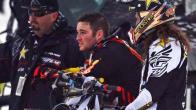 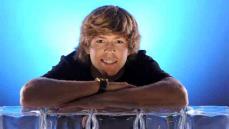 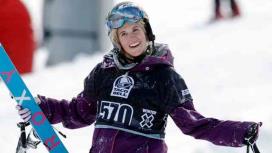 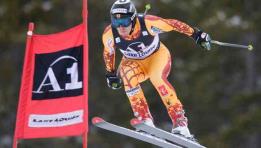 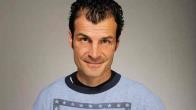 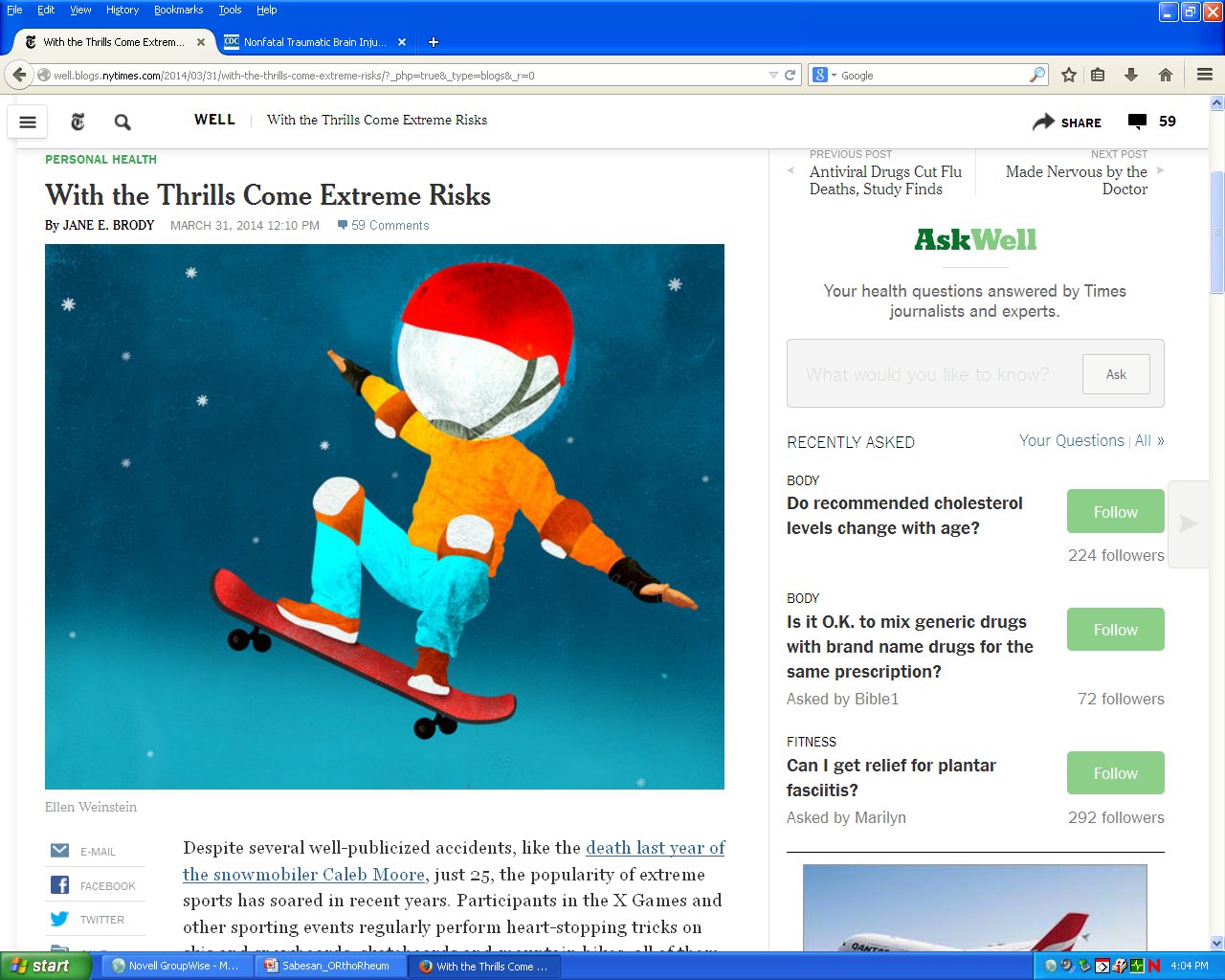 Conclusion
The recent death of extreme snowmobiler Caleb Moore at the 2013 Winter X games demonstrated the serious risks associated with these sports. 
HNI can greatly alter a person’s quality of life, and as participation in these sports increases, a well-established understanding of the incidence of HNI will assist in implementing effective medical prevention programs and proper safety equipment practices.
Thanks to: Our research team, Vinay Sharma, Juan Rango, and Abby Childs